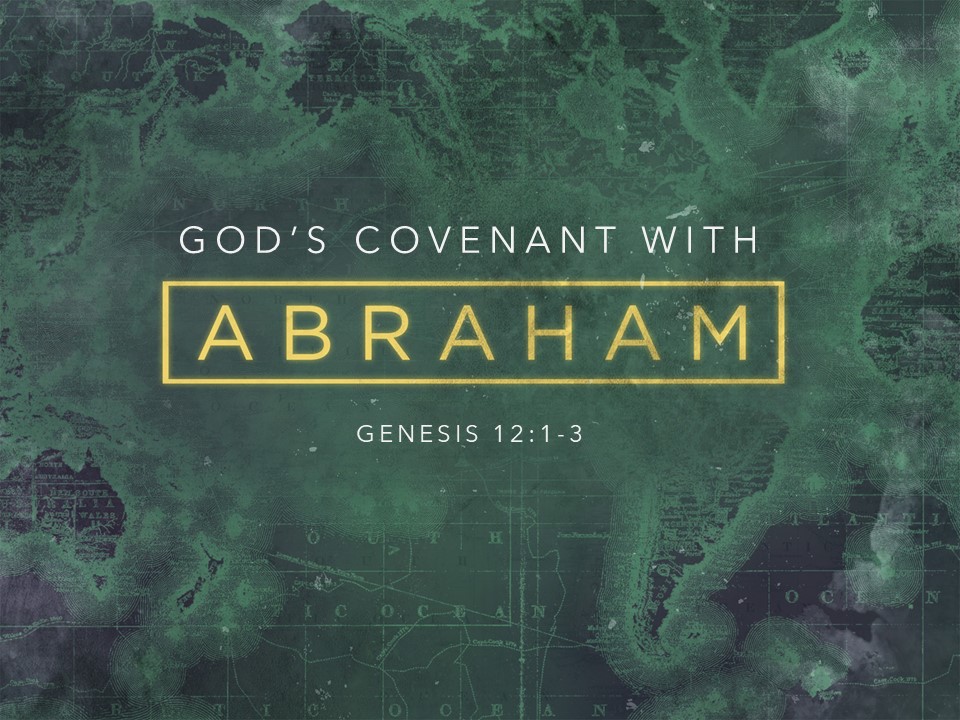 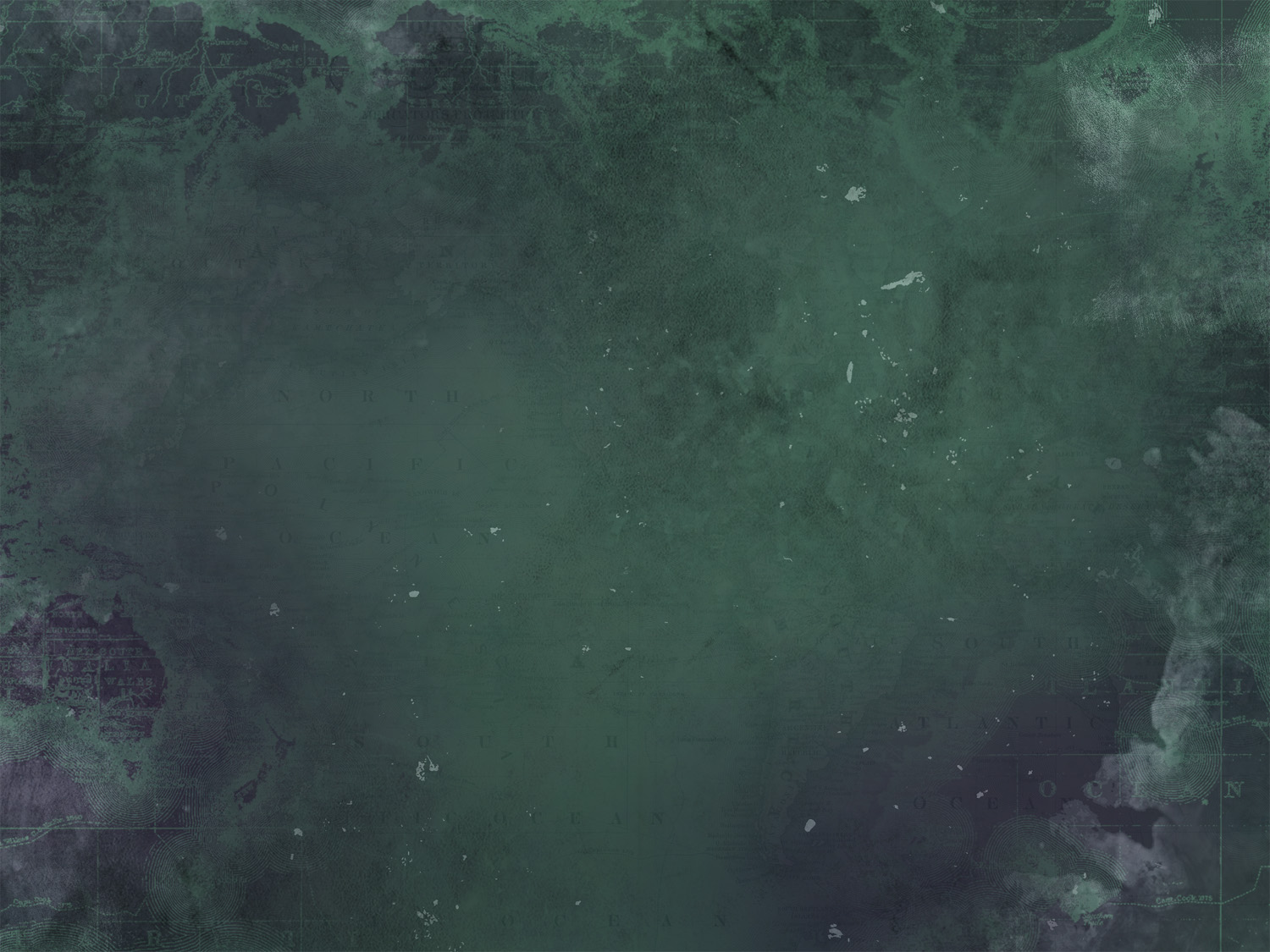 Genesis 12:1-3

1 Now the Lord said to Abram, “Go from your country and your kindred and your father's house to the land that I will show you. 2 And I will make of you a great nation, and I will bless you and make your name great, so that you will be a blessing. 3 I will bless those who bless you, and him who dishonors you I will curse, and in you all the families of the earth shall be blessed.”
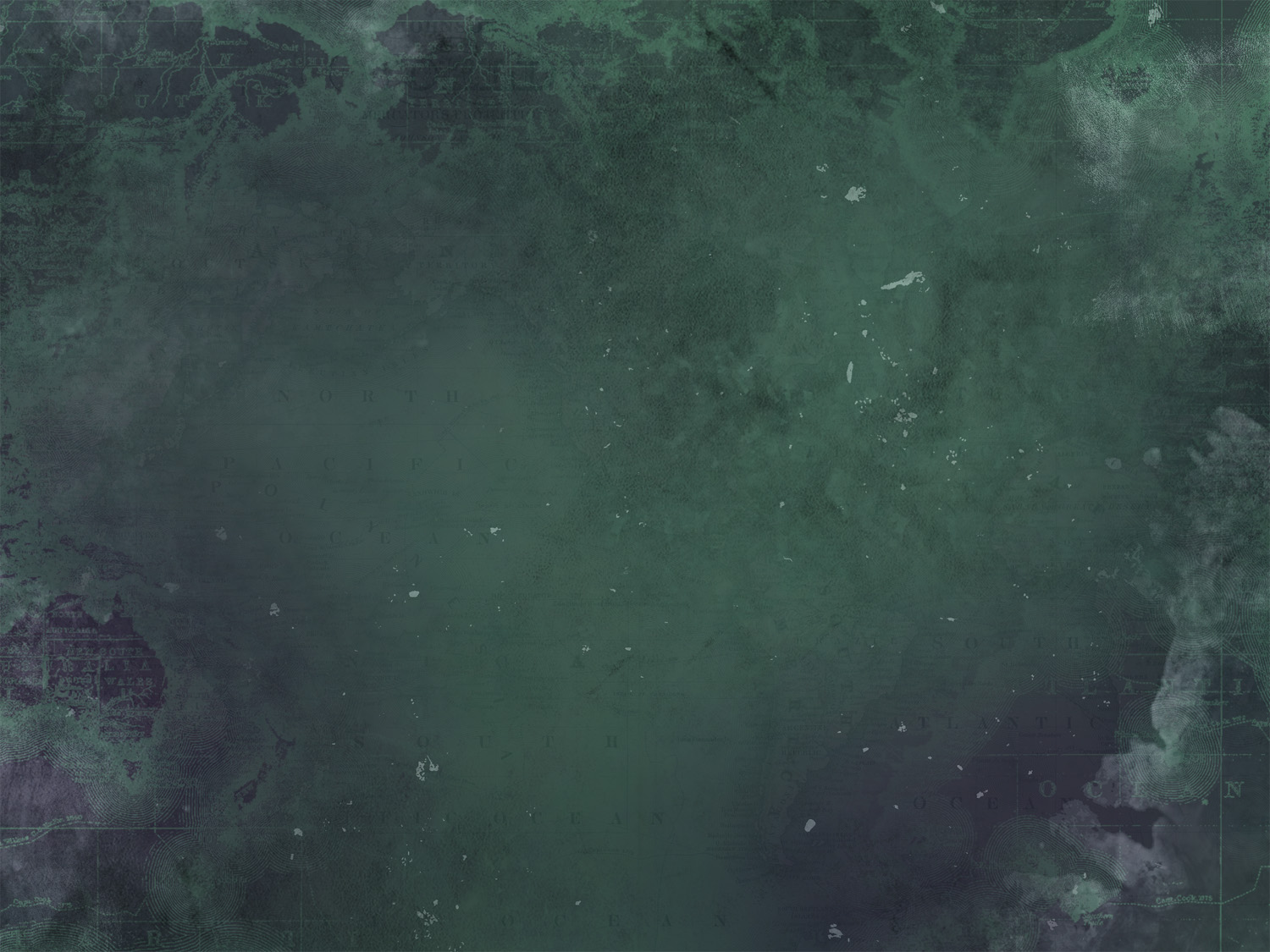 The Righteous are Characterized by Obedience

Gen 6:22; 12:4; Jn 8:31; 1 Jn. 2:4

Faith is The Fuel of Obedience

Heb. 11; James 2:18-26
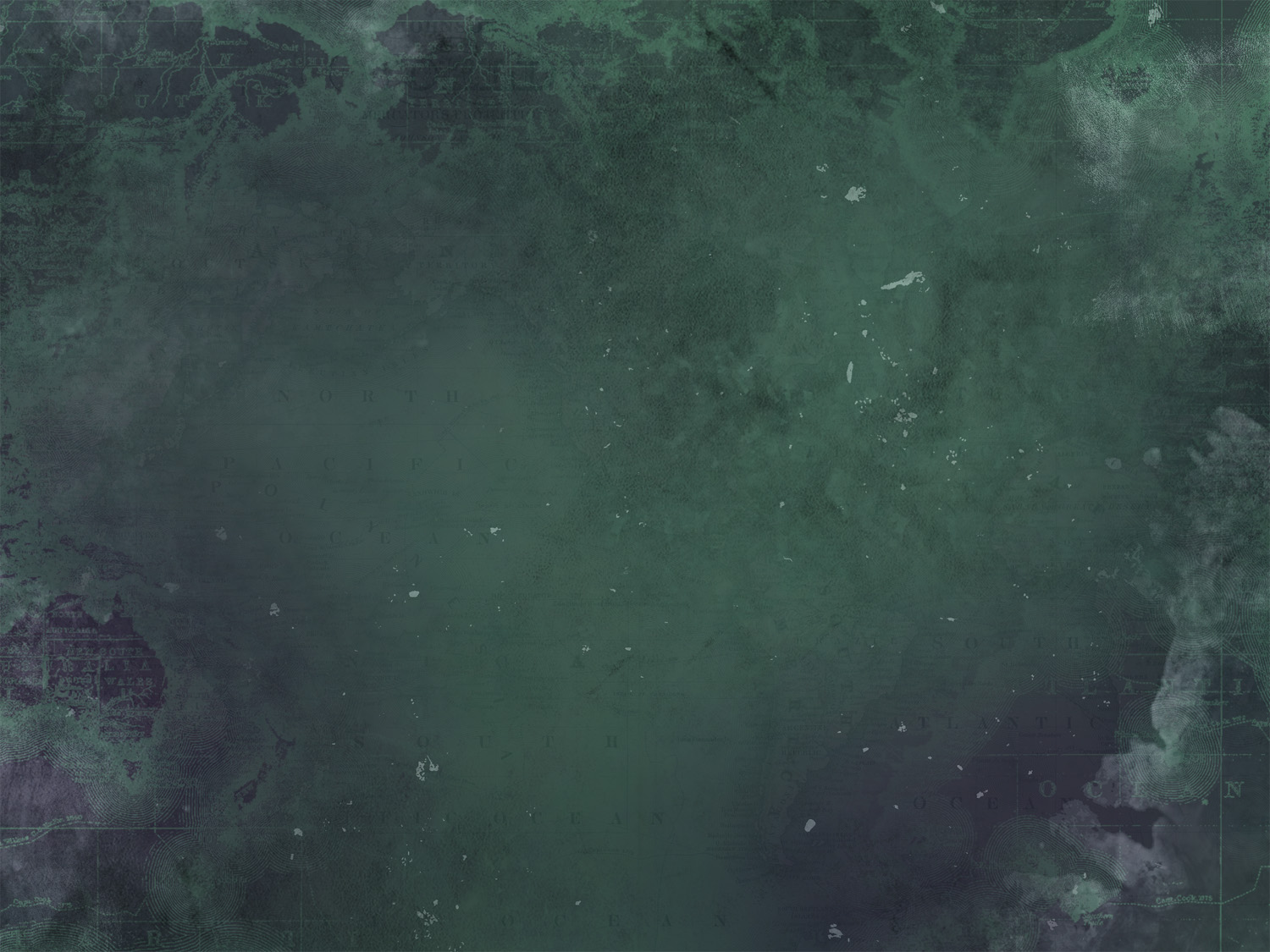 The Covenant Promises

The Seed Promise (Gen. 12:2; 15:5; 17:6)
Abraham would be blessed with innumerable descendants 

The Land Promise (Gen. 12:1, 7) 
Abraham’s descendants would occupy the land of Canaan (“The Promised Land”)

The Blessing Promise (Gen. 12:3) 
One of Abraham’s descendant’s (Christ, cf. Matt. 1:1) would bring a blessing tor the whole world.
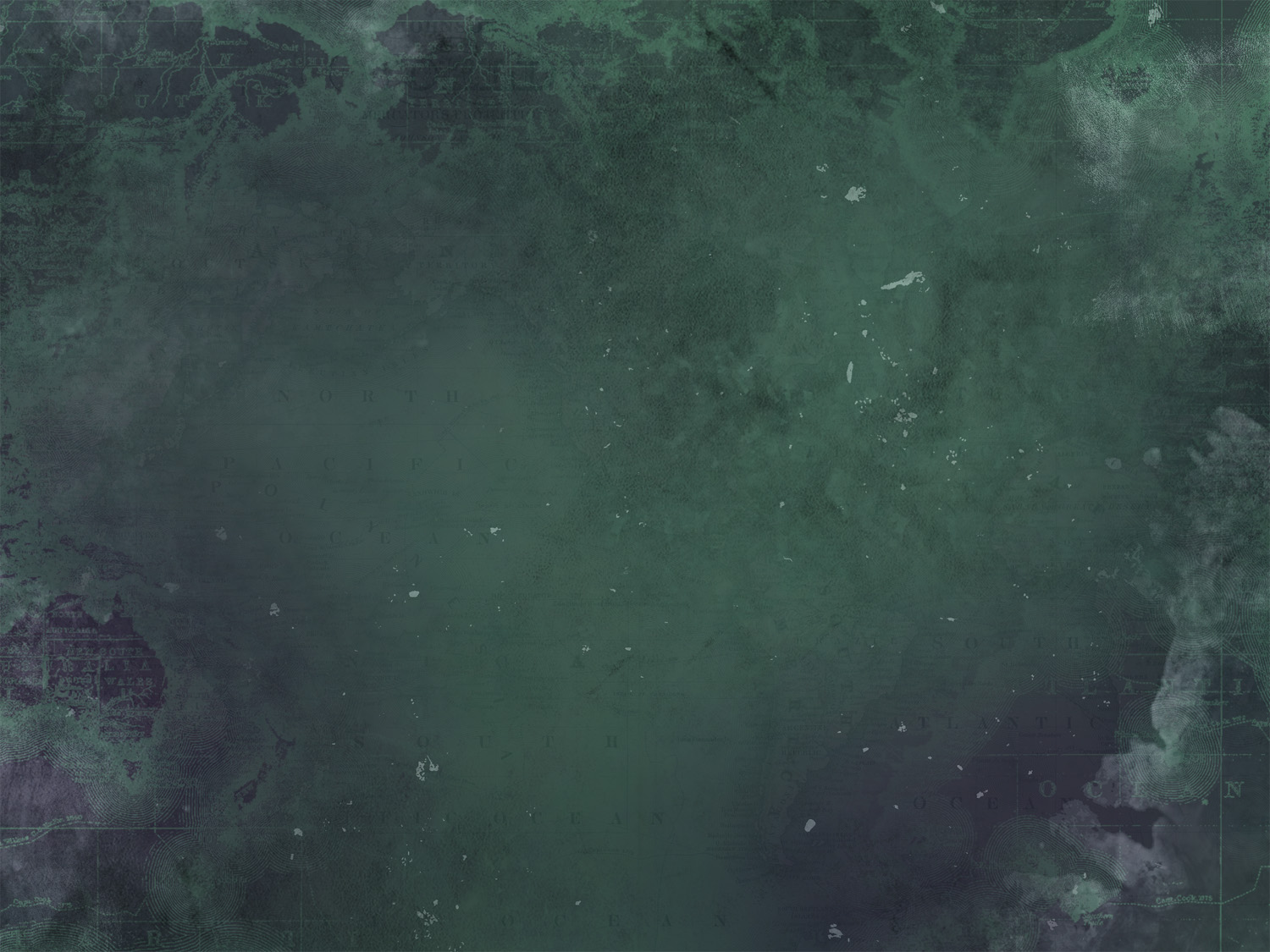 The Covenant Confirmed (Genesis 15)

Genesis 15:8-11
8 But he said, “O Lord God, how am I to know that I shall possess it?” 9 He said to him, “Bring me a heifer three years old, a female goat three years old, a ram three years old, a turtledove, and a young pigeon.”    10 And he brought him all these, cut them in half, and laid each half over against the other. But he did not cut the birds in half. 11 And when birds of prey came down on the carcasses, Abram drove them away
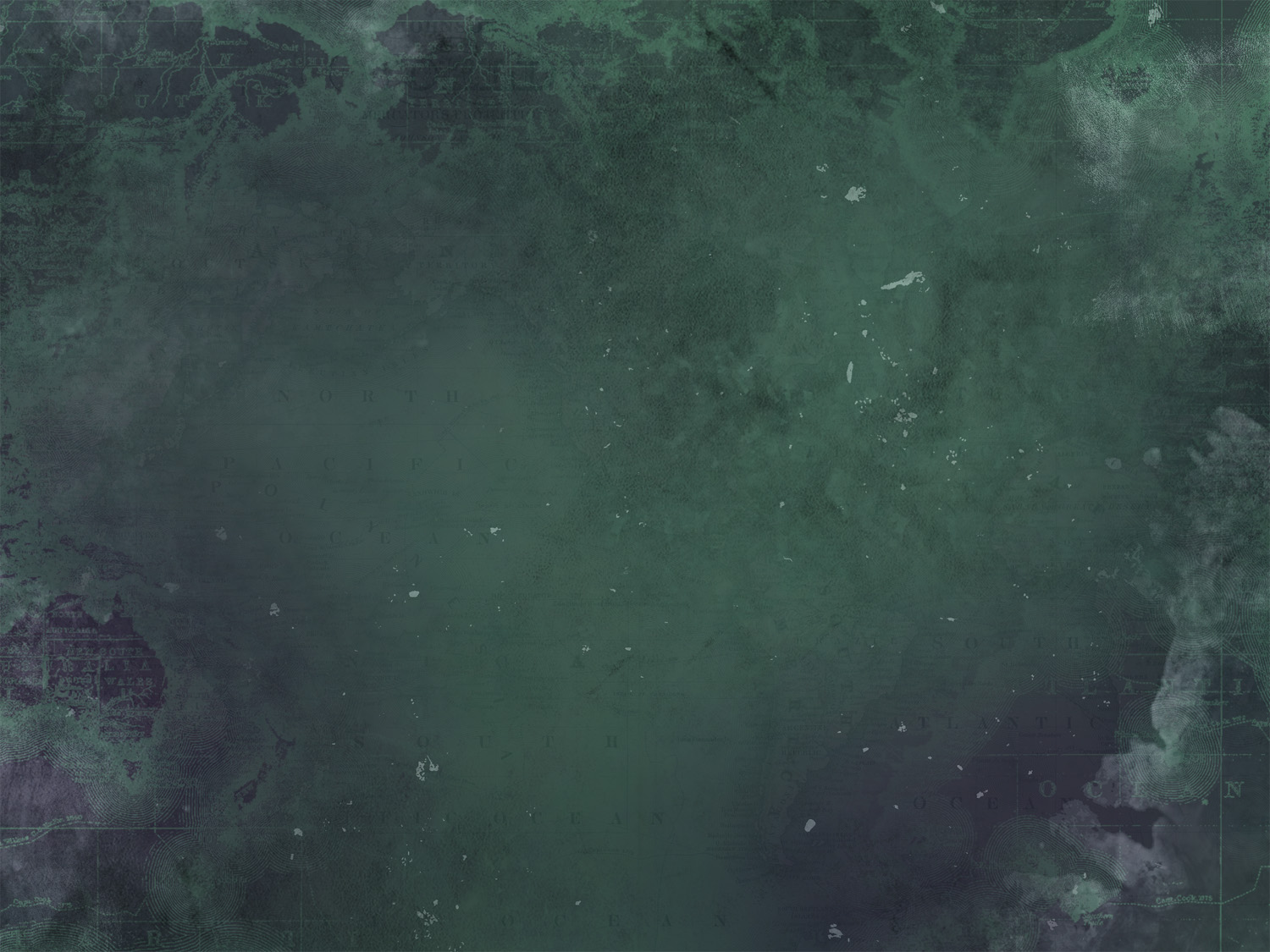 The Covenant Confirmed (Genesis 15)

Genesis 15:17
When the sun had gone down and it was dark, behold, a smoking fire pot and a flaming torch passed between these pieces. 

Walking between the pieces of a sacrifice was a common way of ratifying a covenant

The act communicated, “May what has been done to this animal be done to me if I break this covenant”
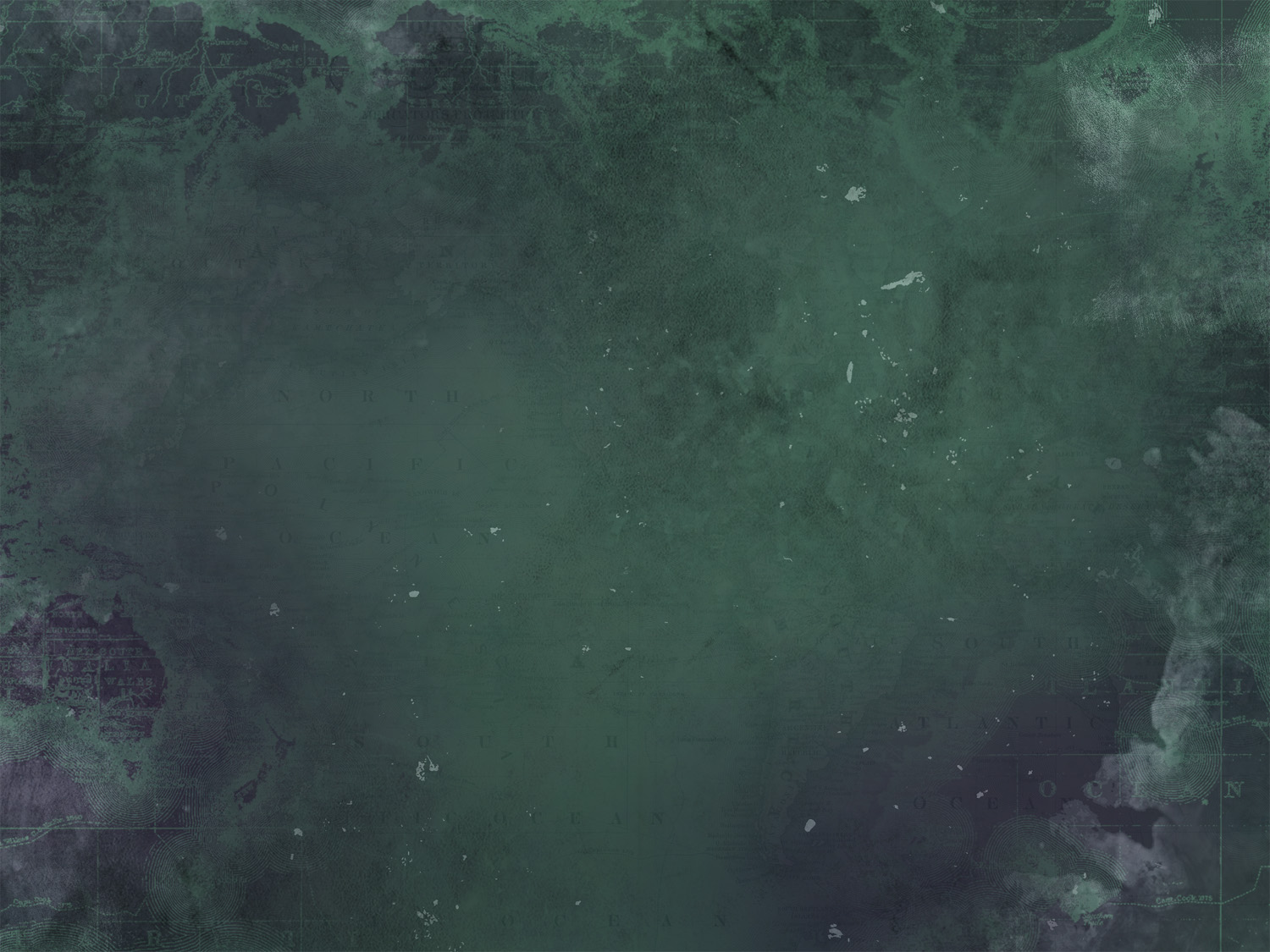 The Sign of The Covenant (Genesis 17)

Genesis 17:1-5

1 When Abram was ninety-nine years old the Lord appeared to Abram and said to him, “I am God Almighty; walk before me, and be blameless, 2 that I may make my covenant between me and you, and may multiply you greatly.” 3 Then Abram fell on his face. And God said to him, 4 “Behold, my covenant is with you, and you shall be the father of a multitude of nations. 5 No longer shall your name be called Abram, but your name shall be Abraham, for I have made you the father of a multitude of nations...
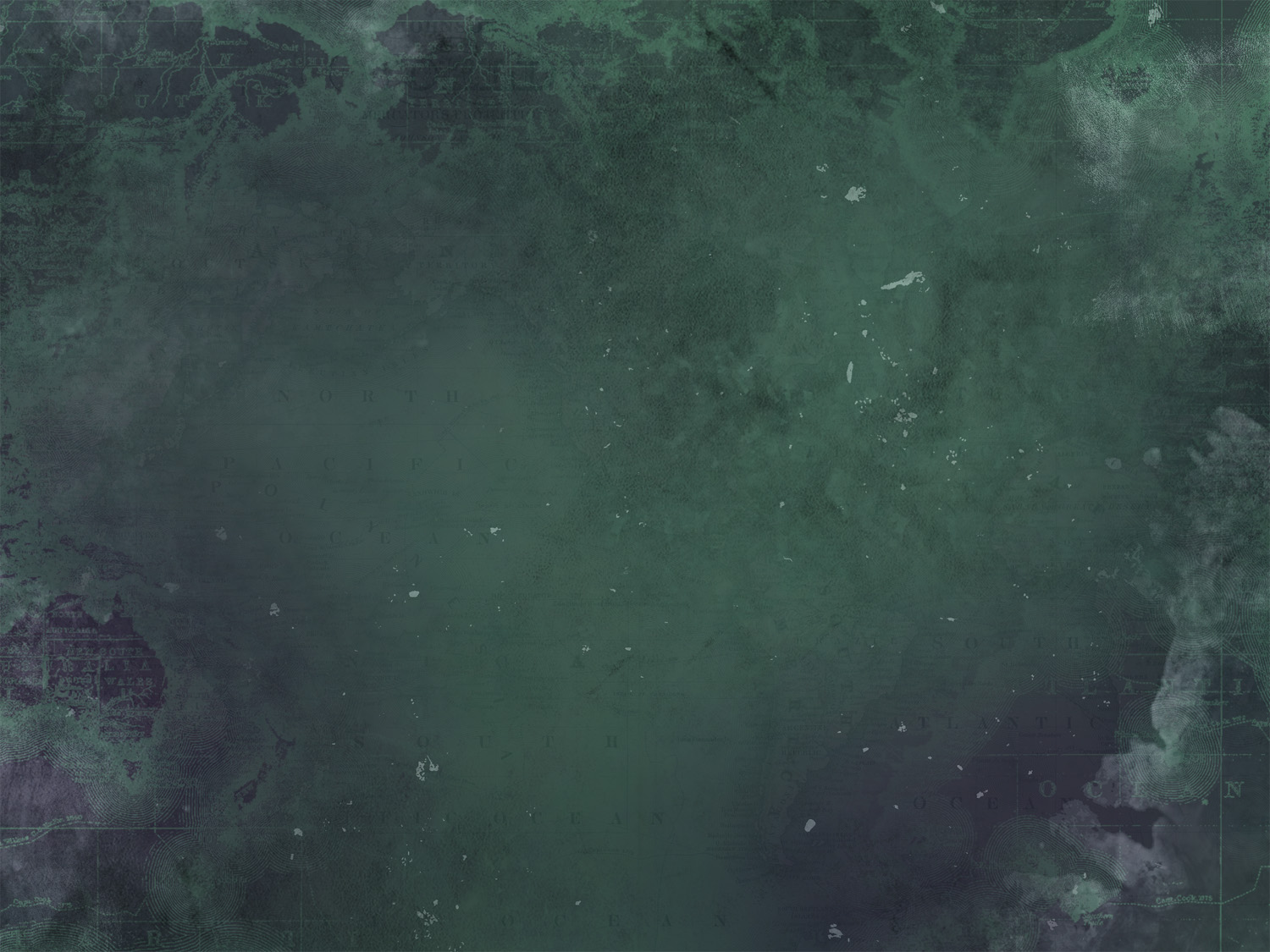 The Sign of The Covenant (Genesis 17)

Genesis 17:9-11, 14

9 And God said to Abraham, “As for you, you shall keep my covenant, you and your offspring after you throughout their generations. 10 This is my covenant, which you shall keep, between me and you and your offspring after you: Every male among you shall be circumcised. 11 You shall be circumcised in the flesh of your foreskins, and it shall be a sign of the covenant between me and you…14 Any uncircumcised male who is not circumcised in the flesh of his foreskin shall be cut off from his people; he has broken my covenant.”
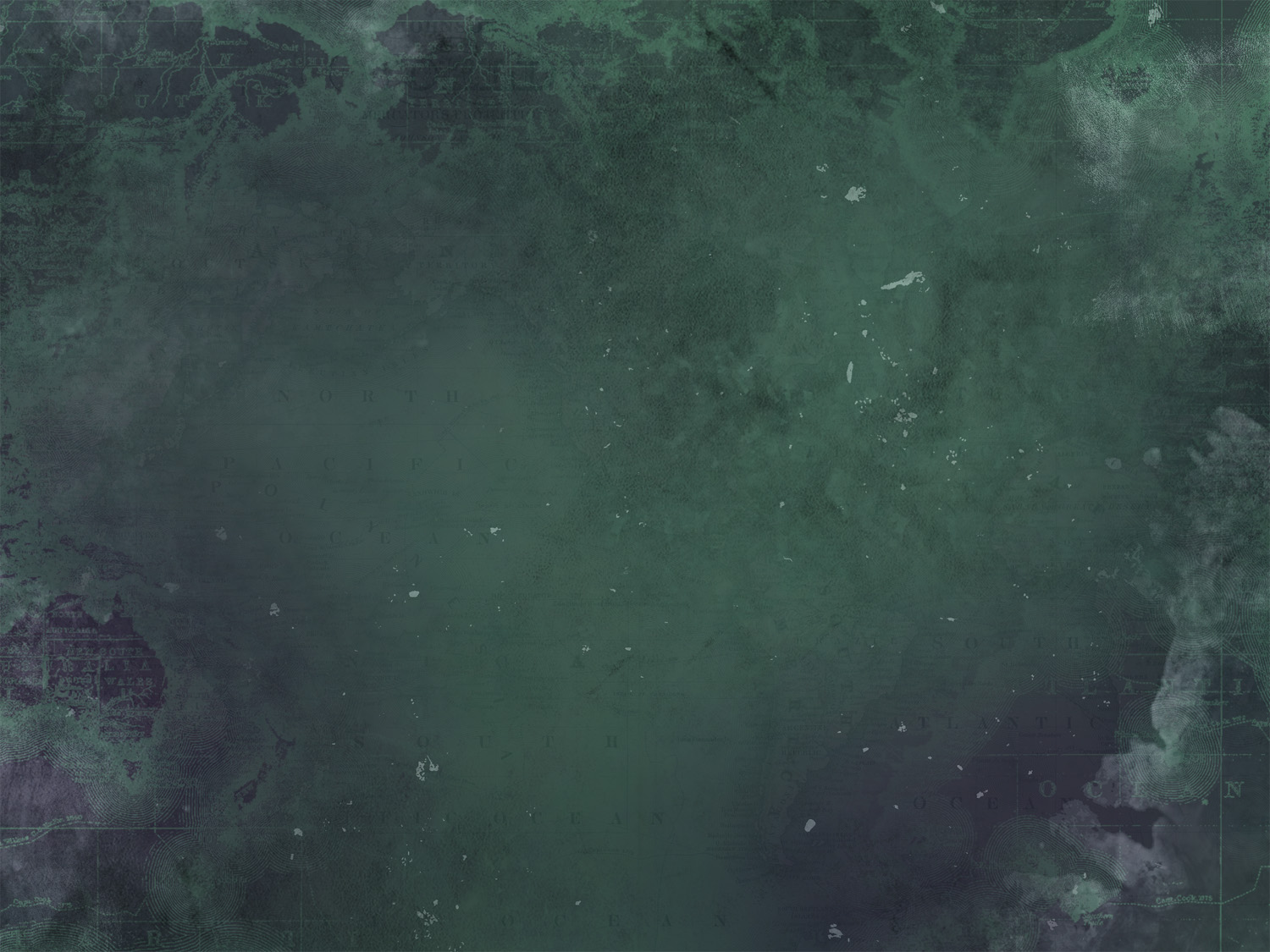 The Fulfillment of the Covenant Promises

The Seed Promise (Gen. 12:2; 15:5; 17:6)

Made when Abram and Sarai were advanced in years and Sarai was barren (Gen. 11:30; 12:4; 21:5)

Abram’s descendants became numerous and powerful in Egypt (Ex. 1:1-10)

They were as “the stars of heaven” prior to entering Canaan (Deut. 1:10)
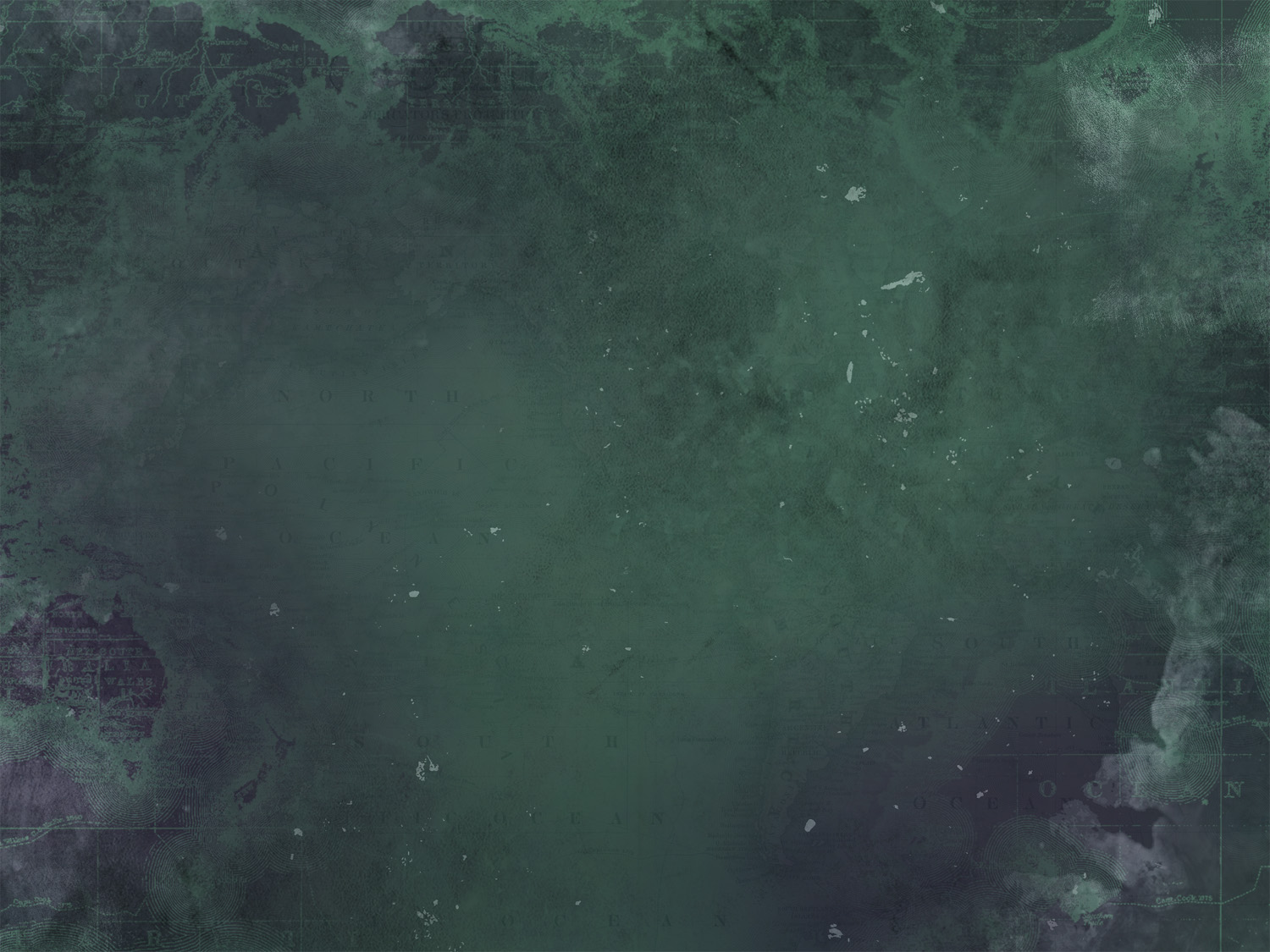 The Fulfillment of the Covenant Promises

2.	   The Land Promise (Gen. 12:1, 7) 
Abraham’s descendants begin to occupy Canaan (Joshua 6)
The promise HAS BEEN fulfilled (Josh. 21:43-45; Neh. 9:7-8)
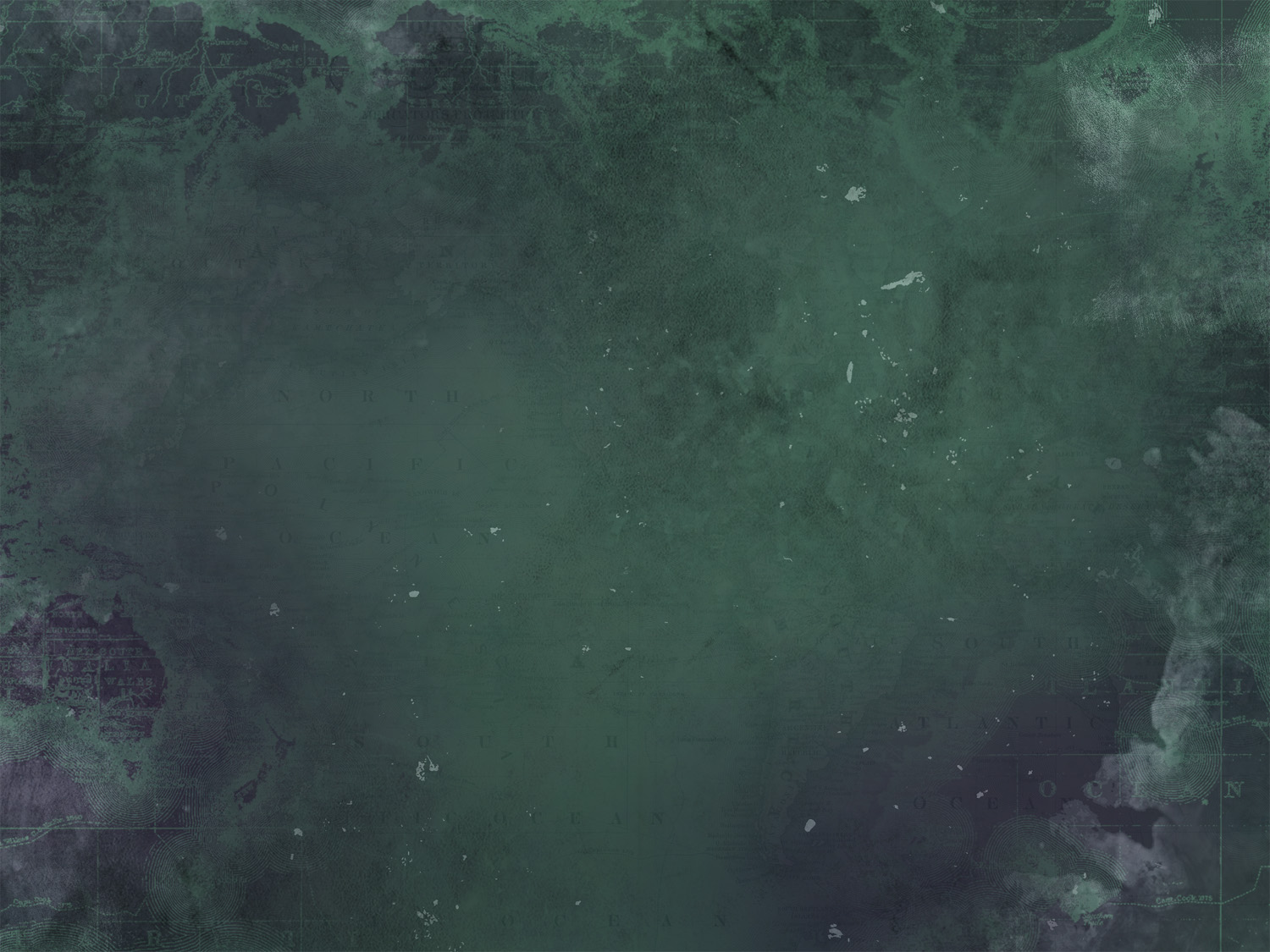 The Fulfillment of the Covenant Promises

The Blessing Promise (Gen. 12:3) 

Christ, a descendant of Abraham, brought salvation for the world (Matt. 1:1; Jn. 3:16;    Lk. 19:10)

Christ’s death and resurrection brough “the new covenant” (Lk. 22:20; Jer. 31:31; Heb. 9:15)

In Christ, “a circumcision without hands” occurs (Col. 2:11-12)
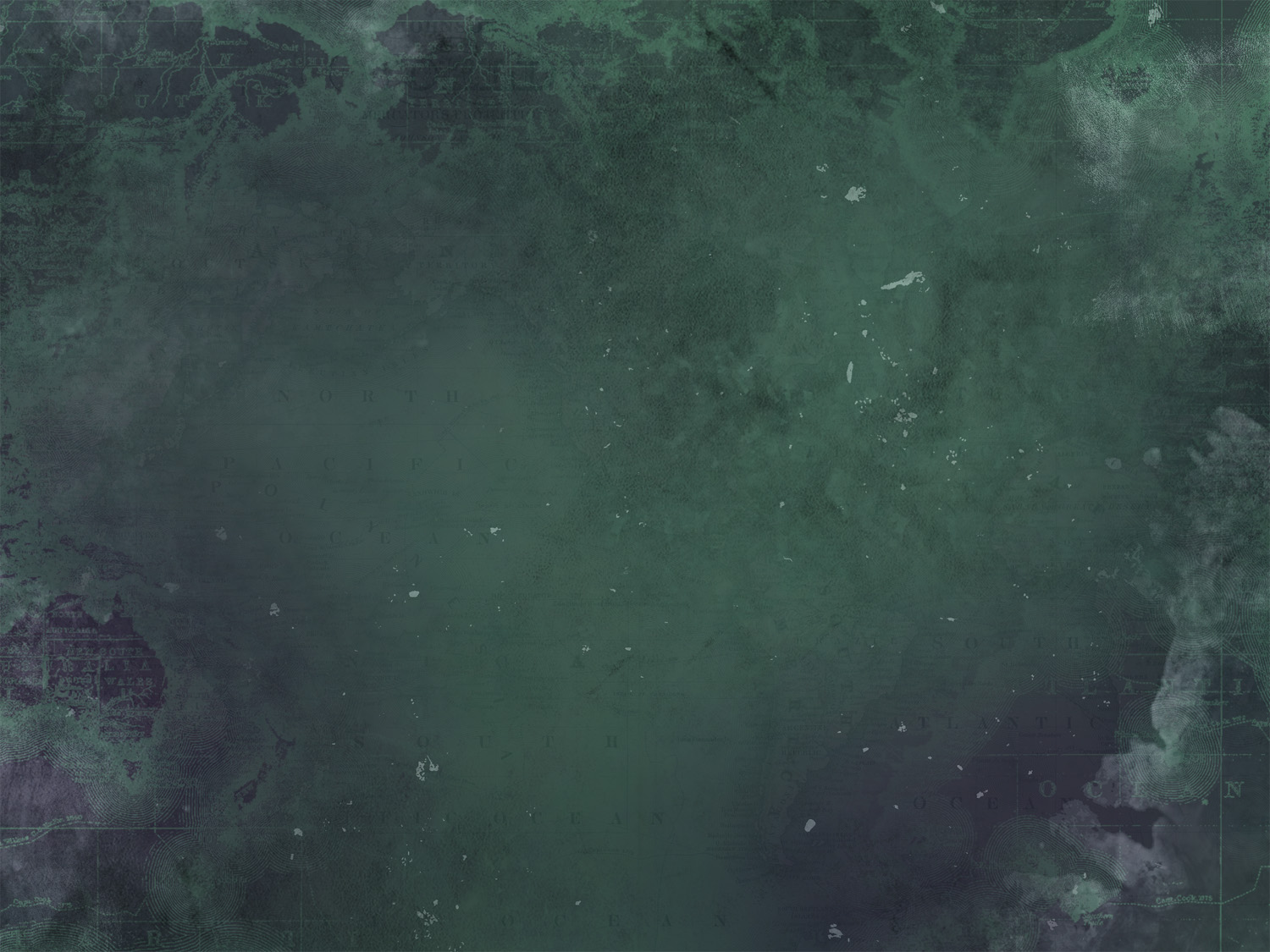 The Fulfillment of the Covenant Promises

The Blessing Promise (Gen. 12:3) 

In Christ, we are spiritual descendants of Abraham (Gal. 3:28-29)

As his descendants, we await the spiritual Promised Land of heaven (Heb. 9:15; 

In Christ, “a circumcision without hands” occurs (Col. 2:11-12)
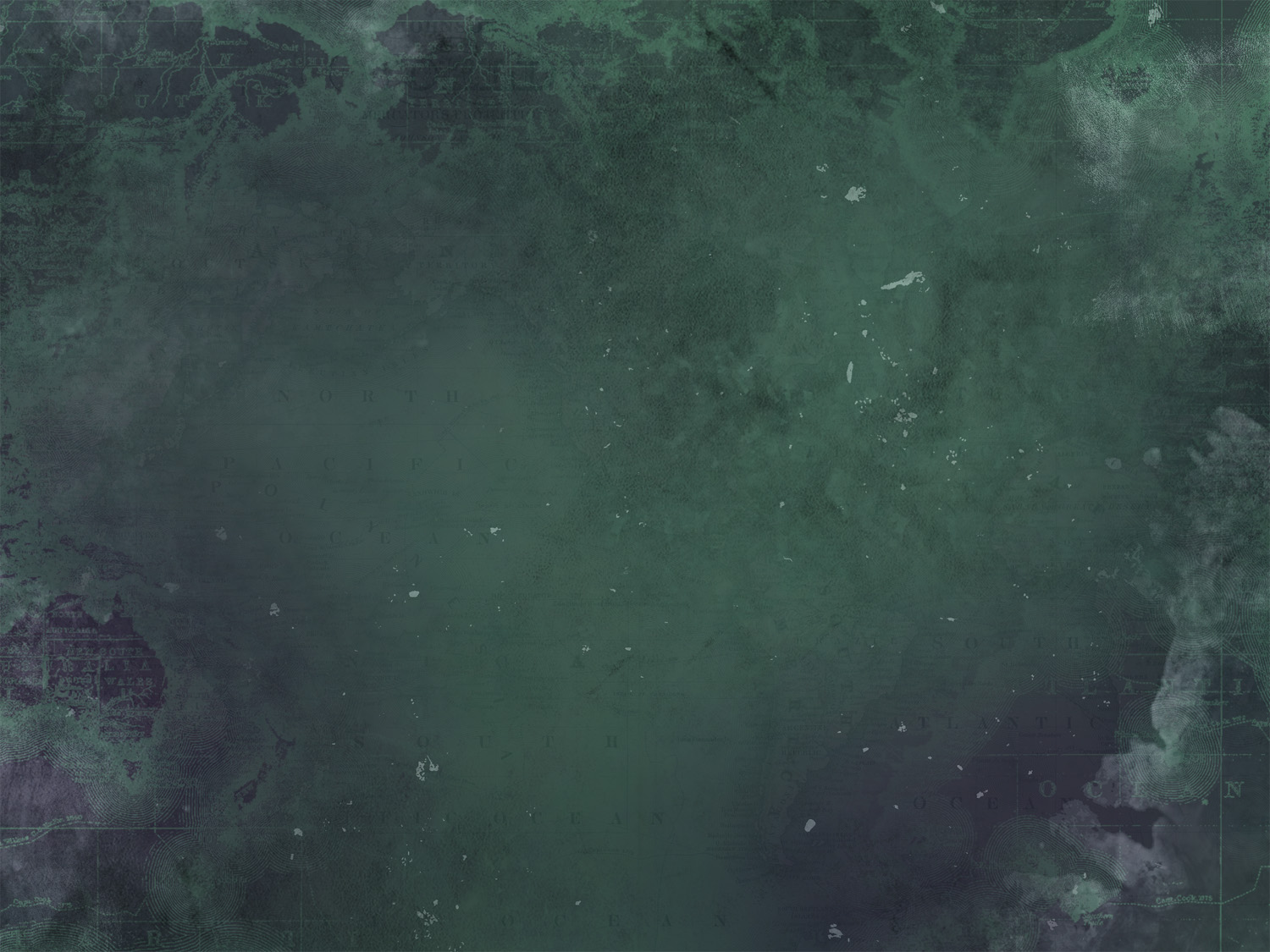 Two Takeaways

Despite our failings, we can be in covenant relationship with God

Abraham fell short of God’s glory, and so have we (Rom. 3:23; 1 Jn. 1:8-10)

Despite our shortcomings, God desires to be in covenant relationship with us.

Possible through Abraham-like faith in Jesus Christ (Rom. 4:10-12)
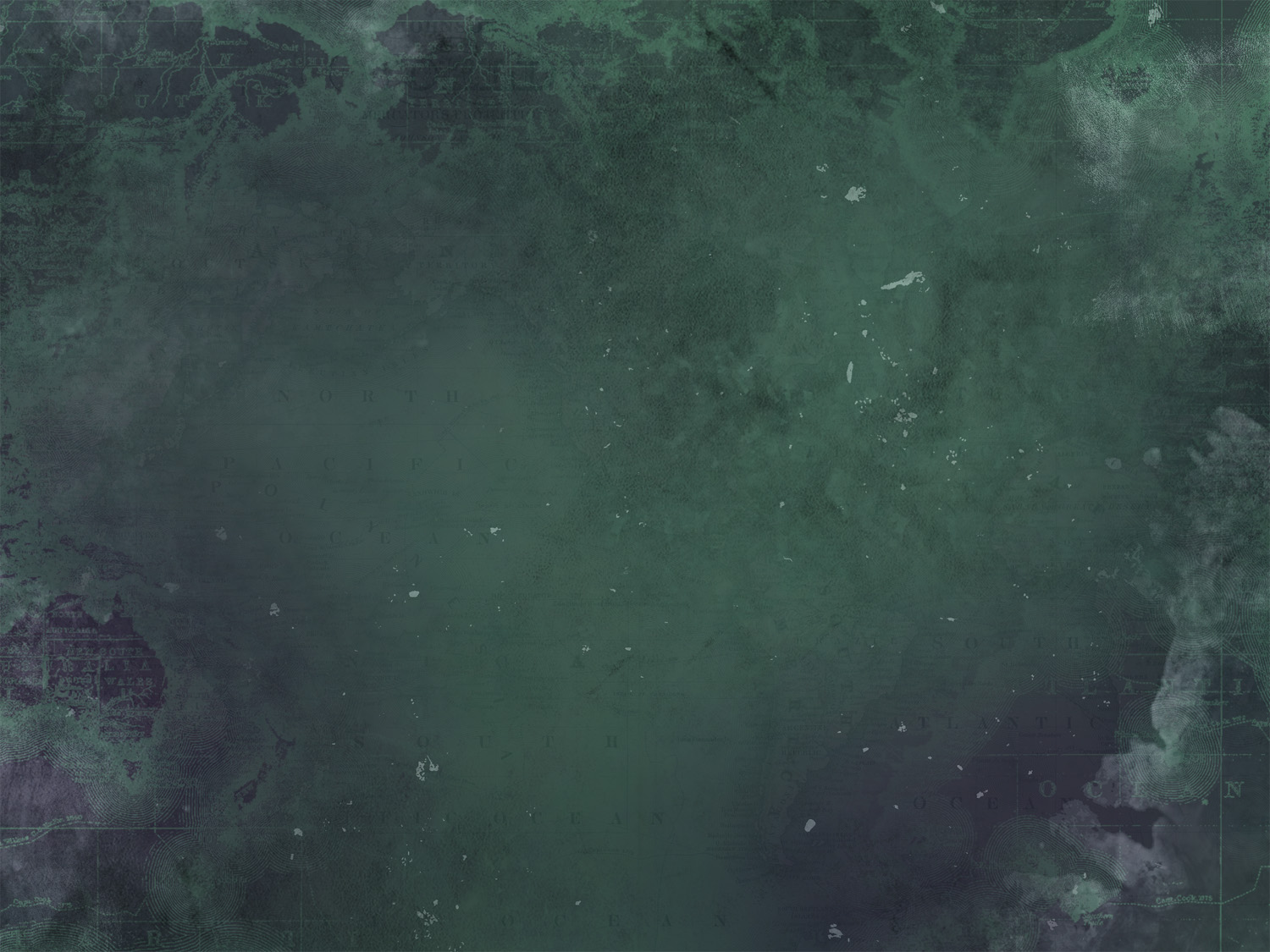 Two Takeaways

Being in covenant relationship with God changes our identity

God changed Abram’s name to Abraham (father of a multitude)

When we enter into covenant relationship though Christ, we wear the name of Christ   (Gal. 3:27-28; Acts 11:26).

Our new identity communicates who we are in Christ and how we live in Him.
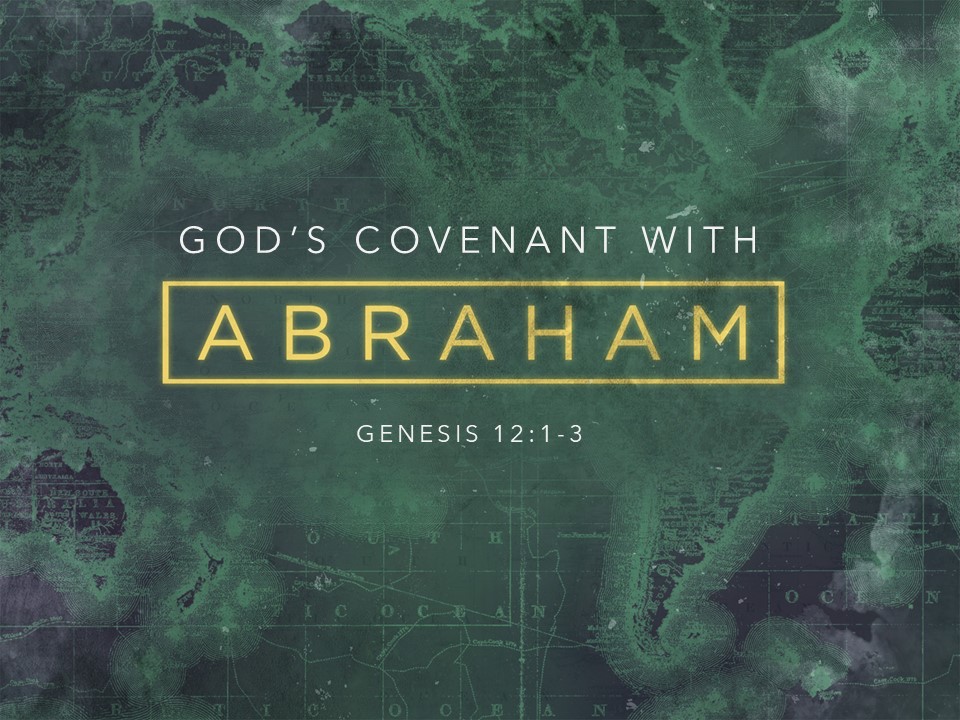